Марчук  
Владимир Васильевич - художник
 города Берёзовского
Автор:  Черткова Раиса Егоровна, 
учитель изобразительного искусства и черчения МОУ «Лицей № 17»
Г. Берёзовский
Цель:
описание творчества художника
Практическое значение
составление каталога художников города Берёзовского,
пополнение материала краеведческого музея, 
организация и проведение классных часов в школах, посвященных творчеству художника Владимира Марчука.
Сотрудничество:
с художником Марчуком Владимиром Васильевичем, 
городским краеведческим музеем
Жизненный путь художника
Жизненный путь художника
Родился в 1967 году в П. Карактай Ташкентской области.
Детство прошло в городе Жанатас.
Речное училище в Новосибирске.
Армия.
В 1989 году приезжает в город Березовский.
Учится в Кемеровском художественном училище.
Окончил Красноярский художественный институт.
Преподавание в Кемеровском художественном училище.
Творчество художника



Пейзажи
Пейзажи
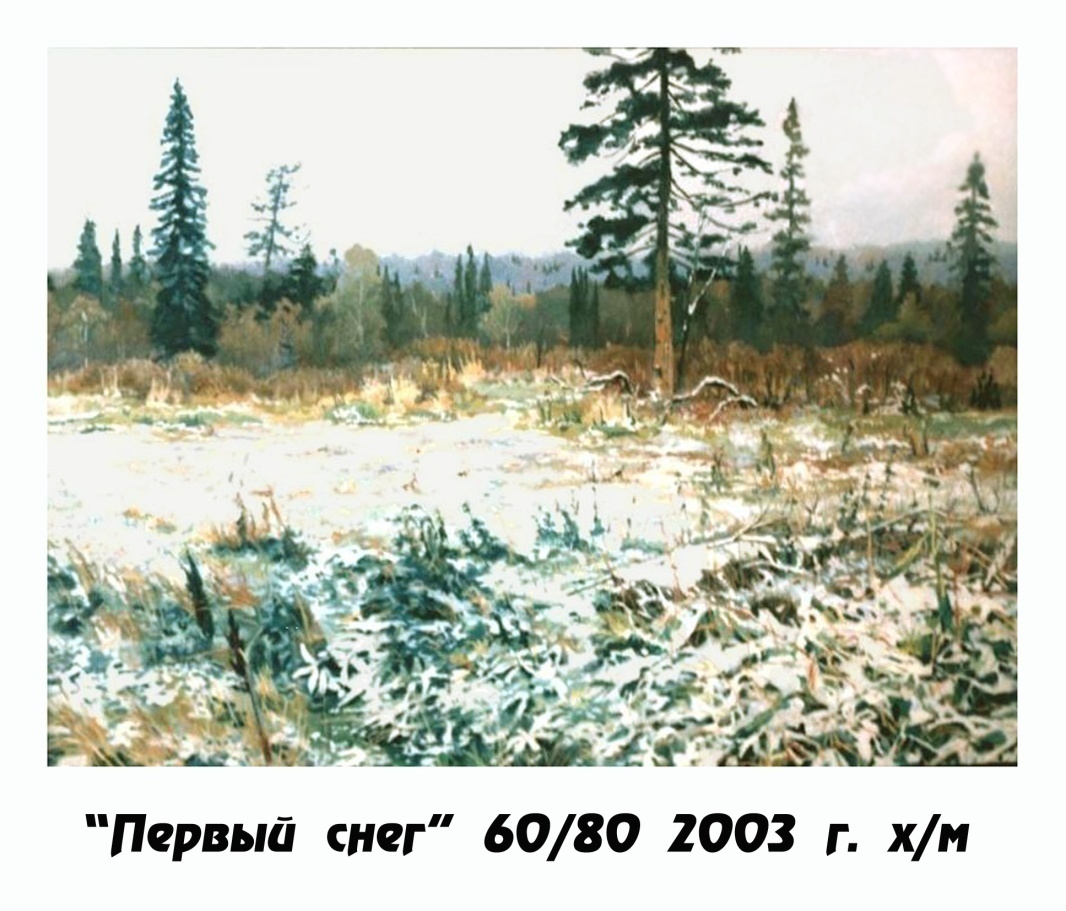 Пейзажи
Пейзажи
Пейзажи
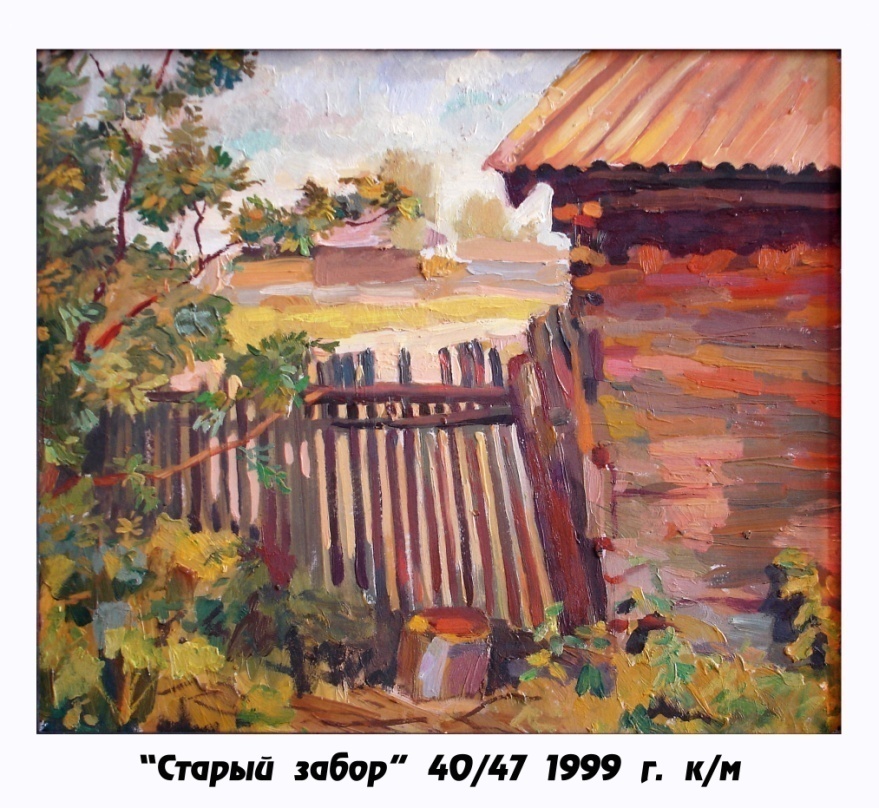 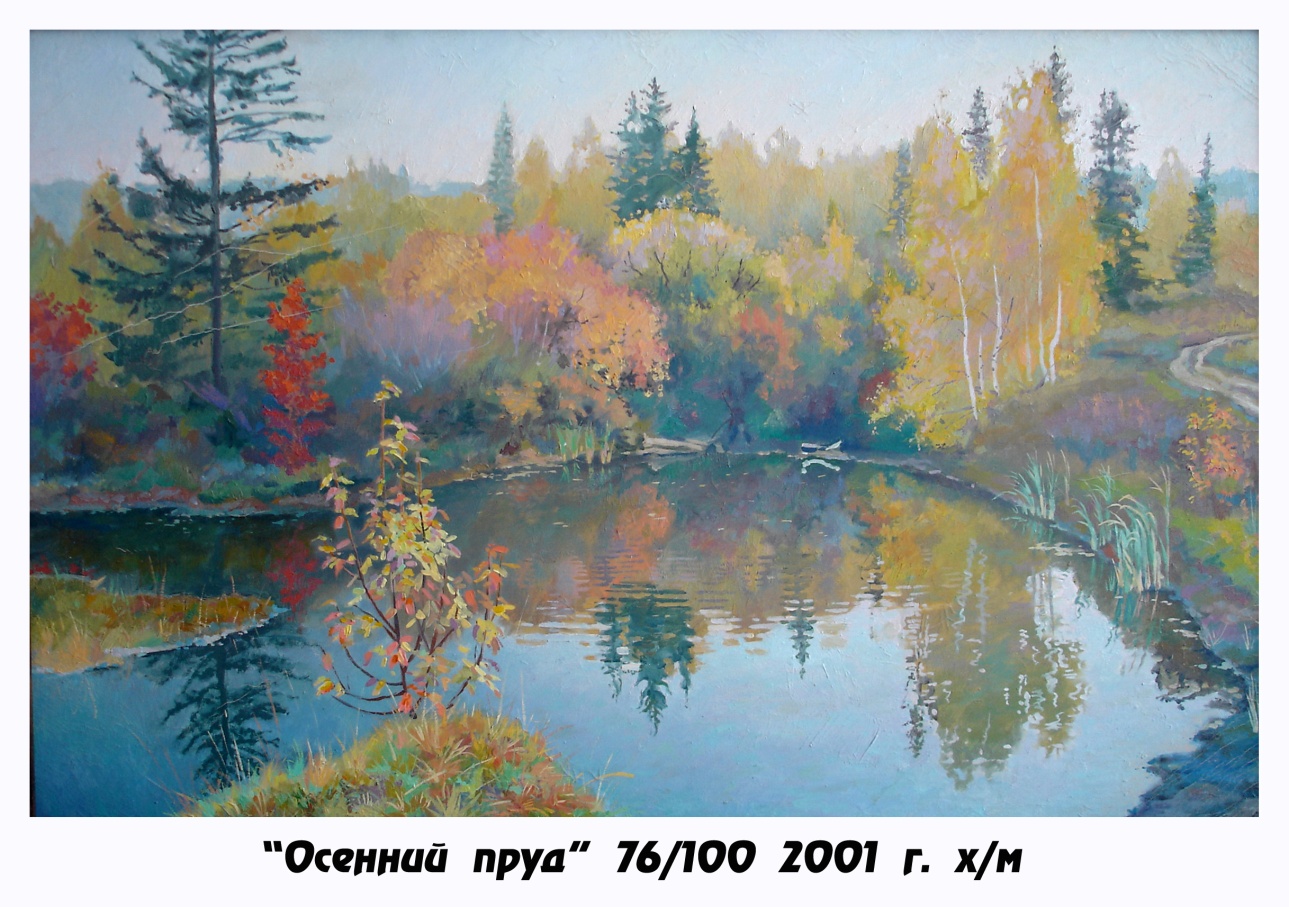 Пейзажи
Пейзажи
Пейзажи
Натюрморты
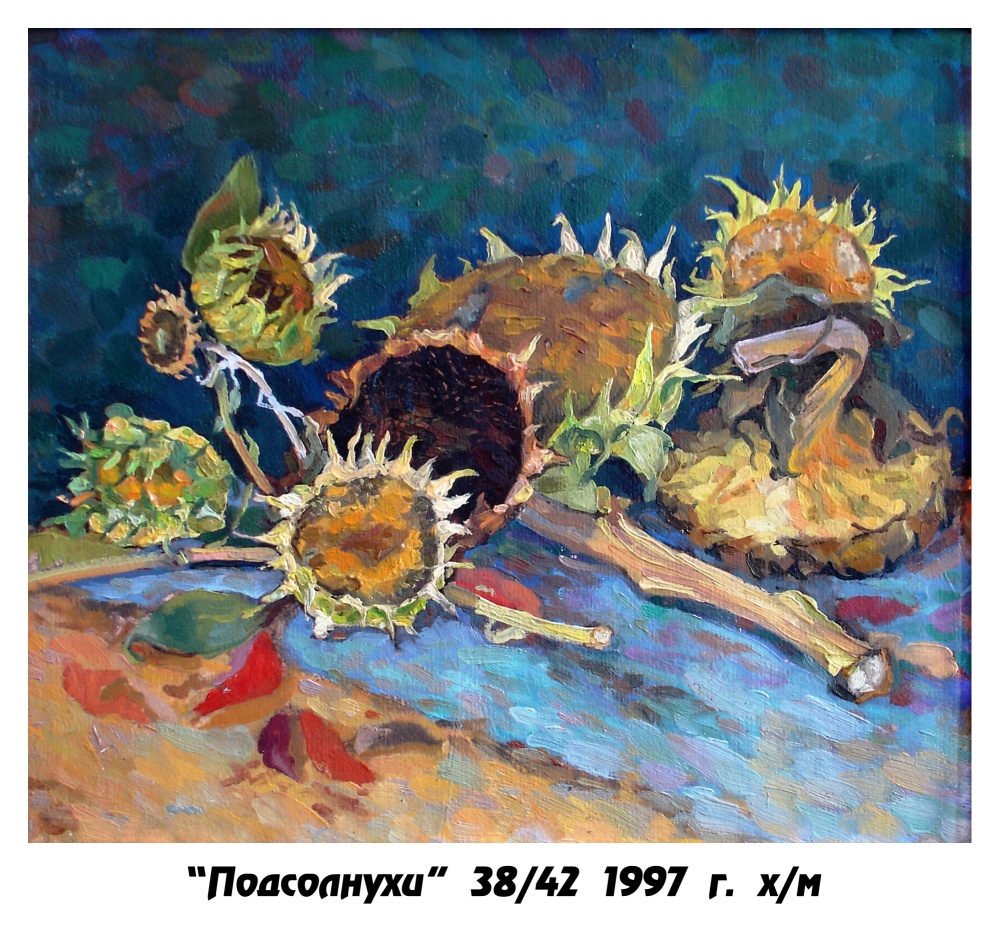 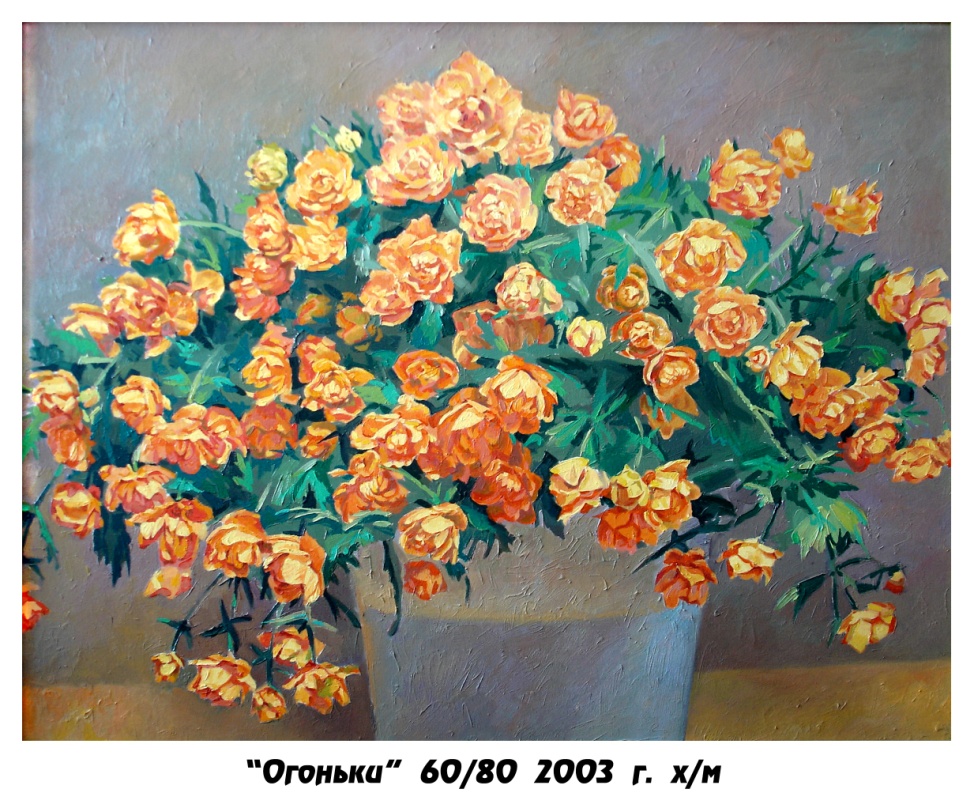 Натюрморты
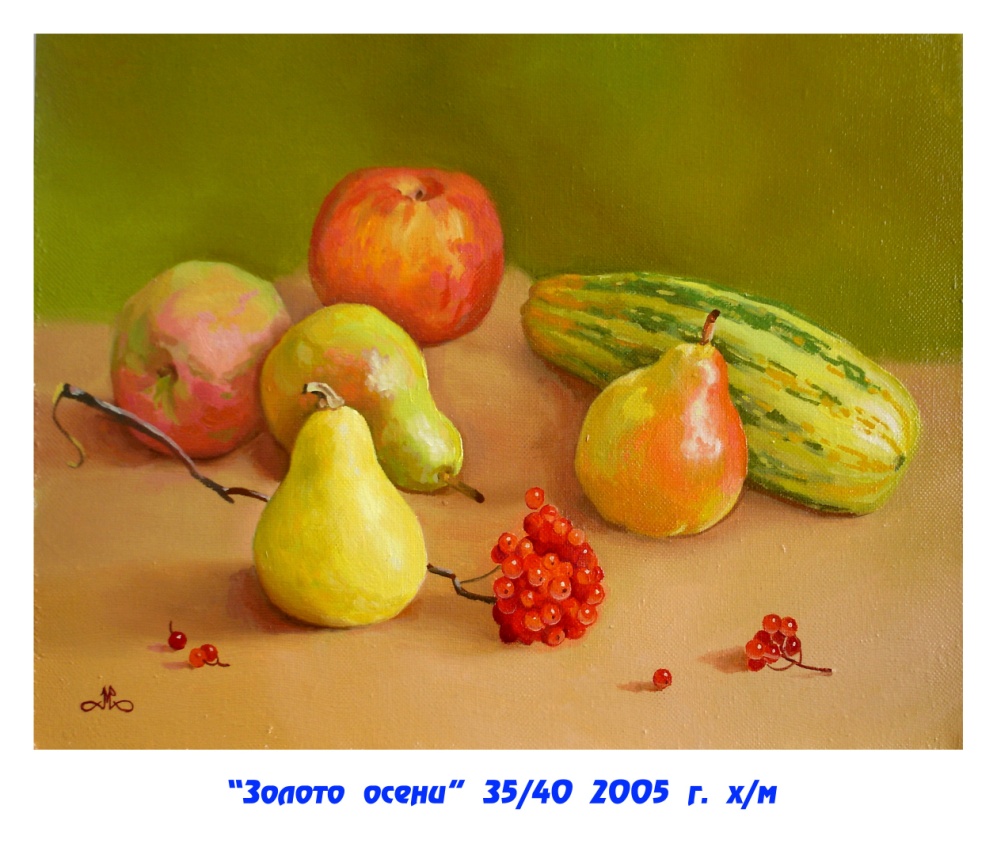 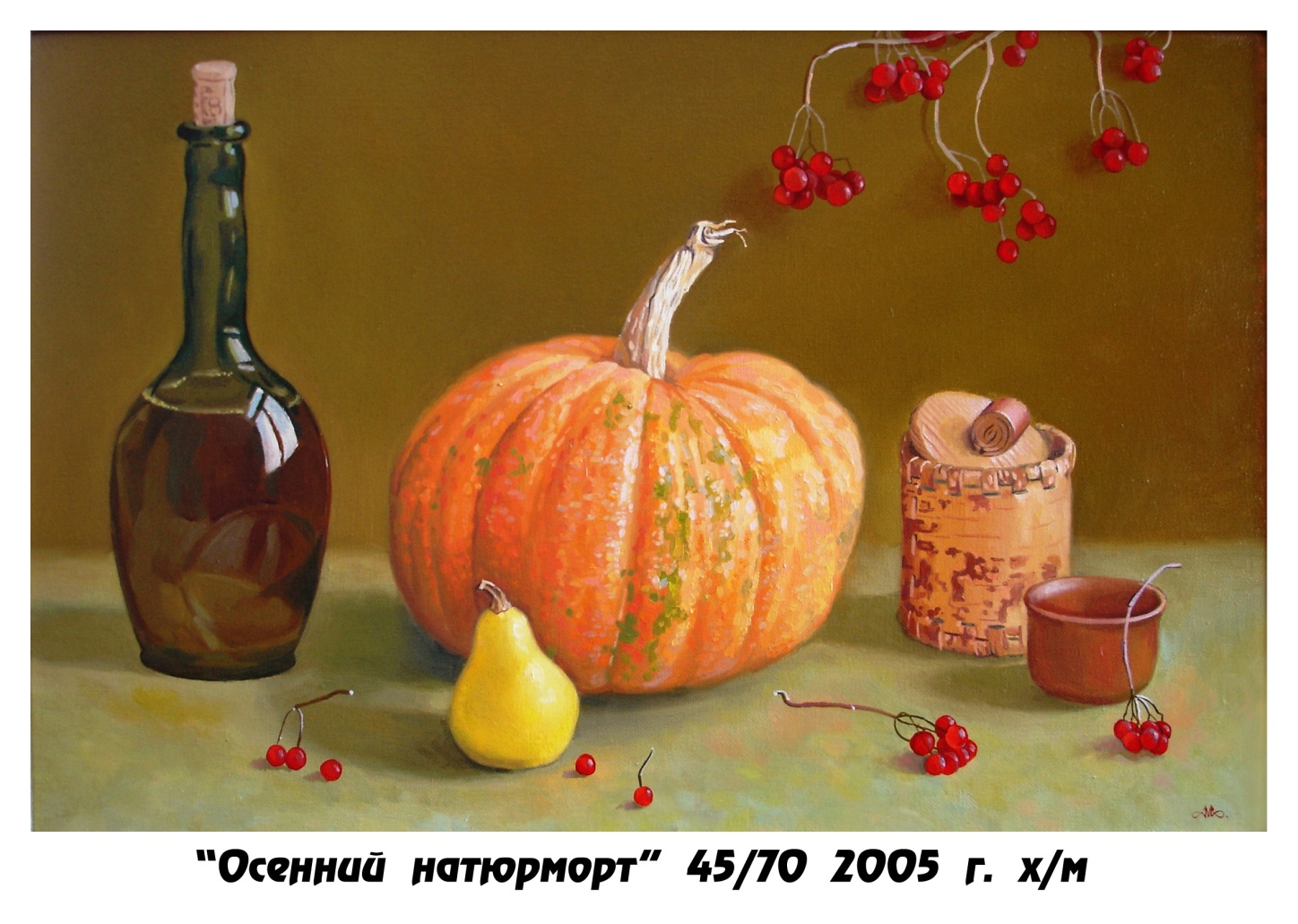 Натюрморты
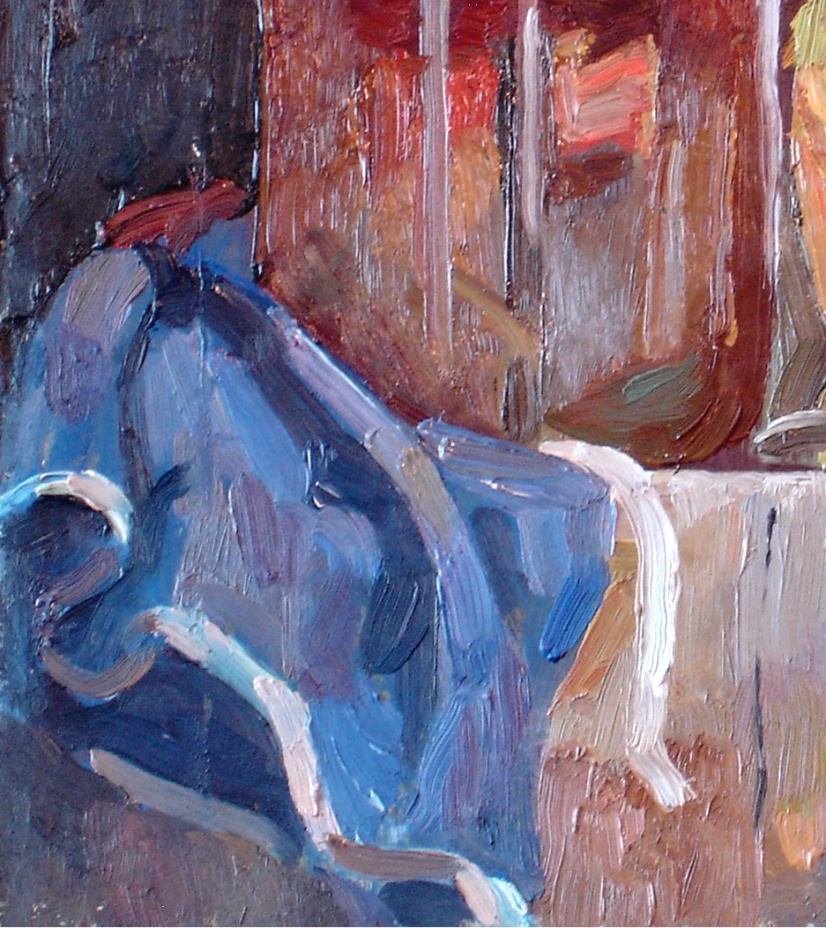 Натюрморты
Натюрморты
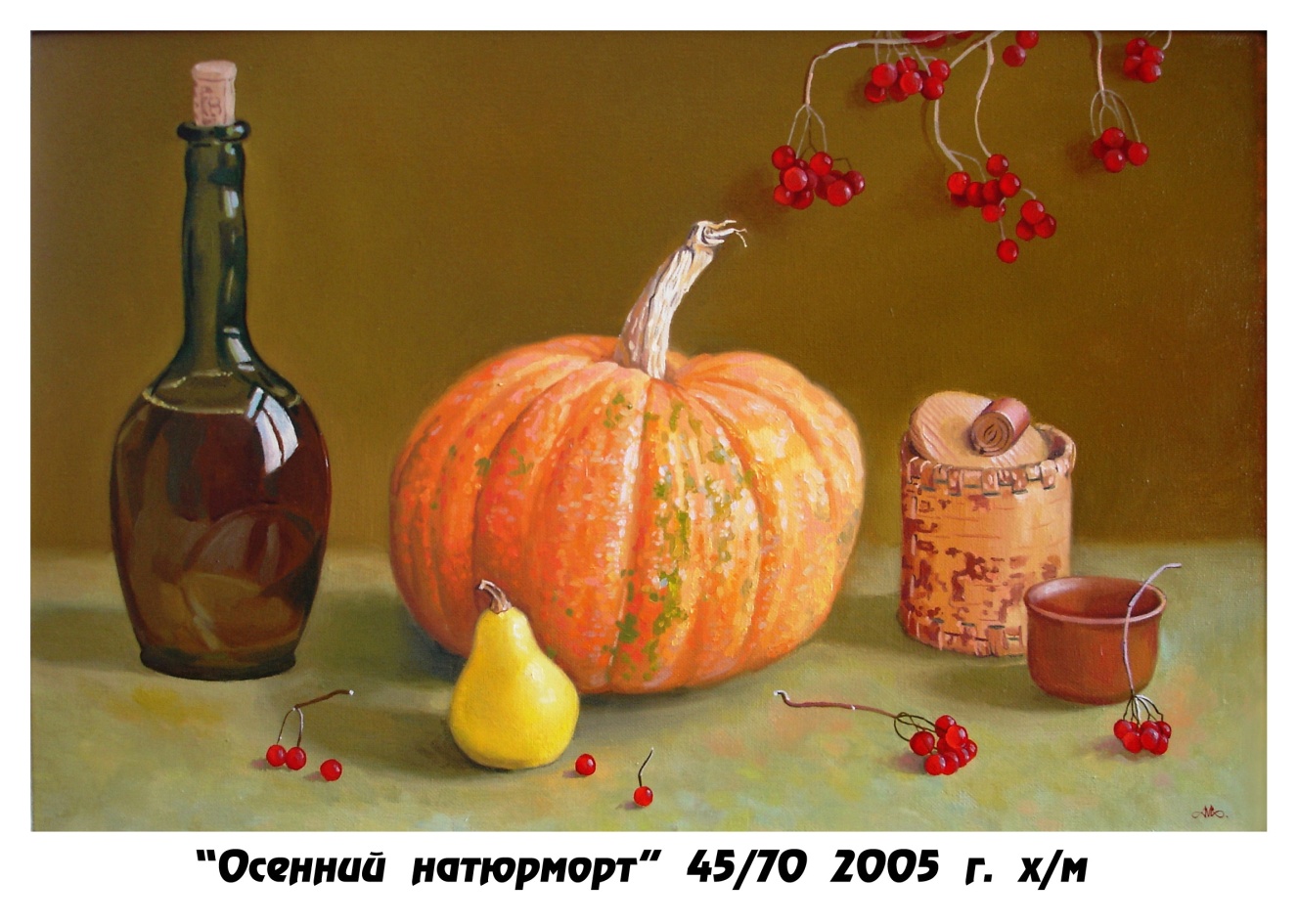 Портреты
Портреты
Портреты
Портреты
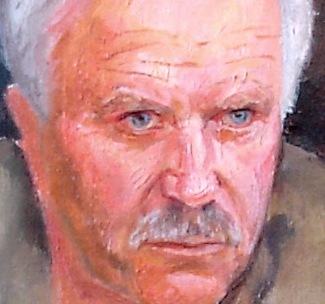 Портреты
Портреты
Портреты
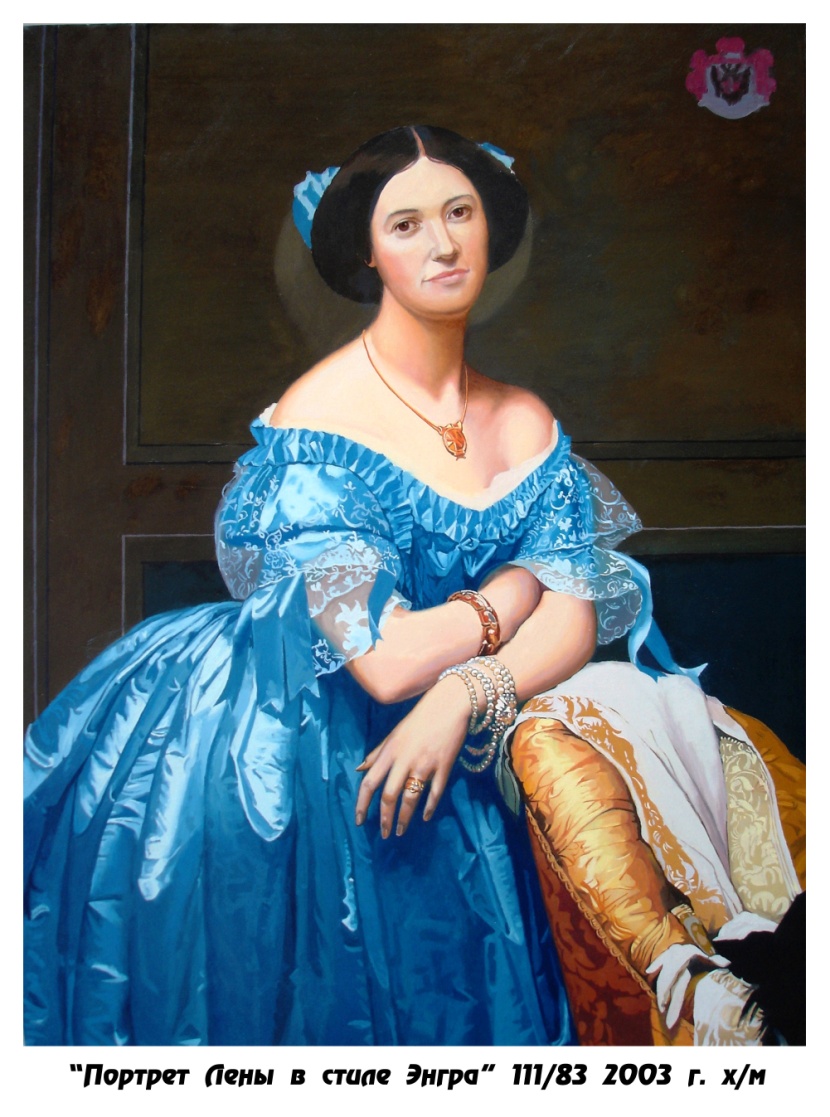 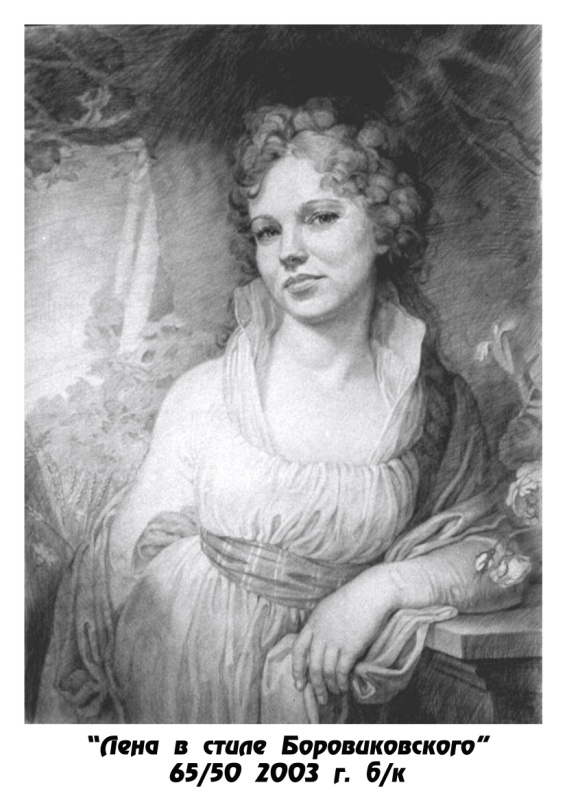 Портреты
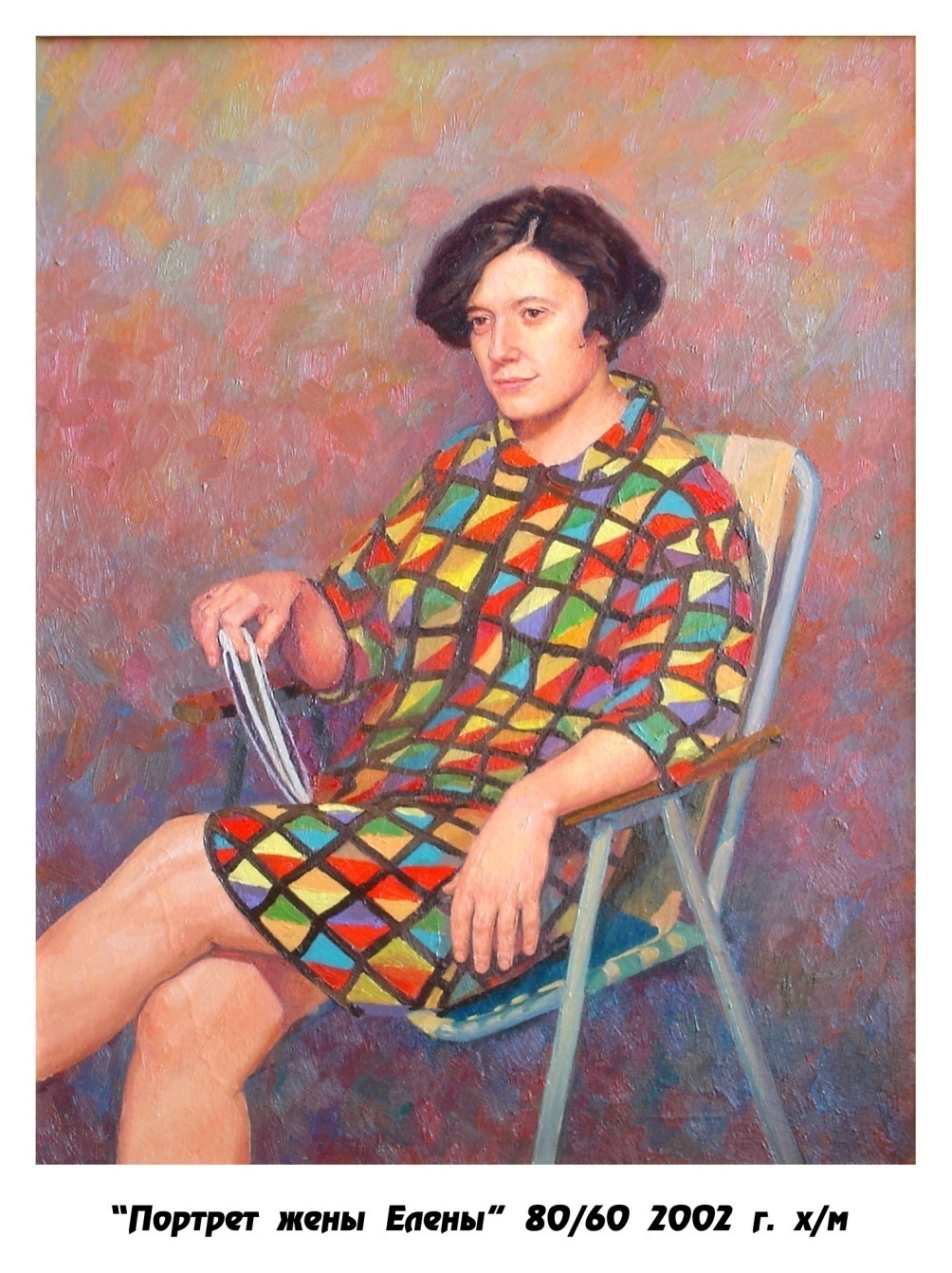 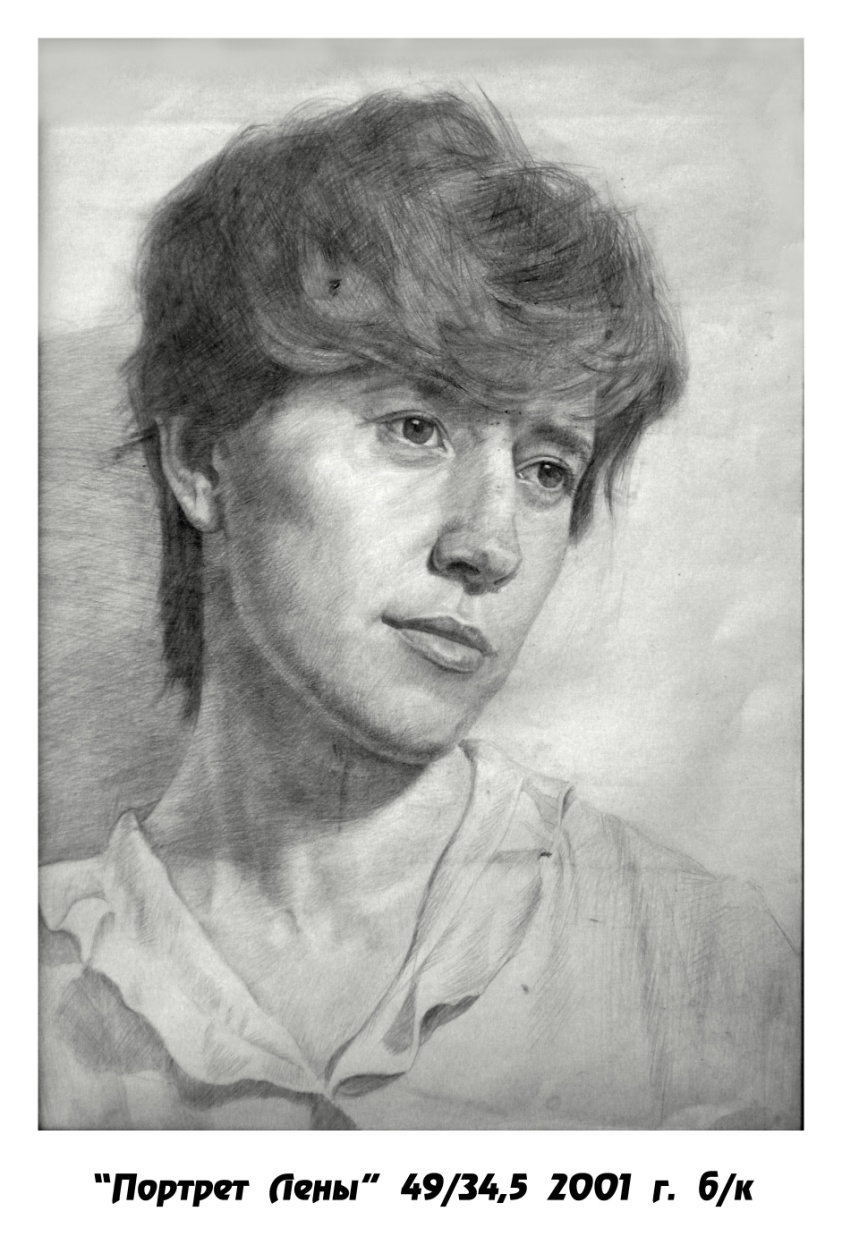 Портреты
Портреты
Дружеские шаржи
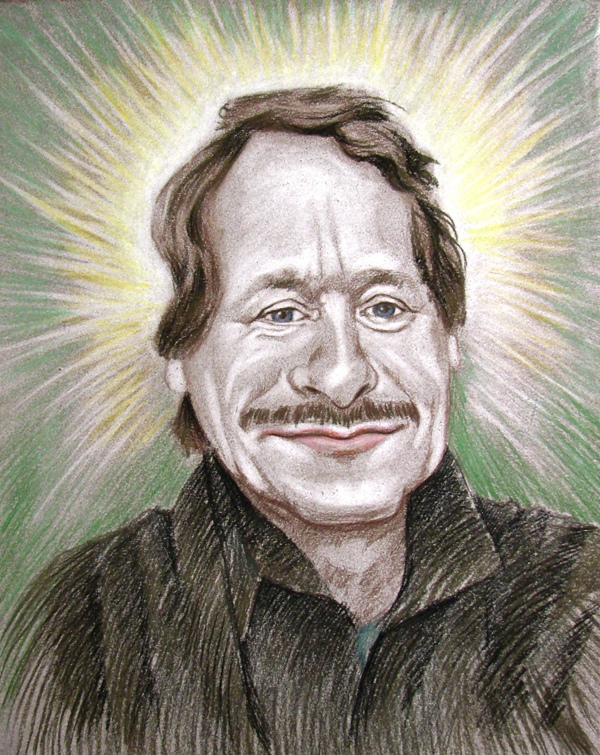 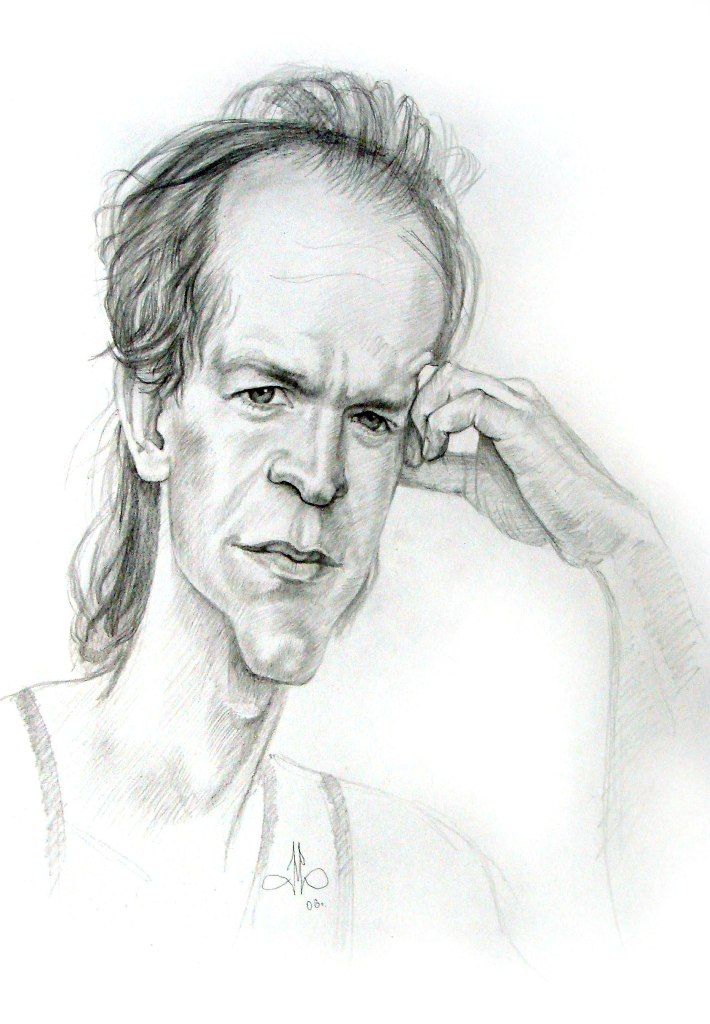 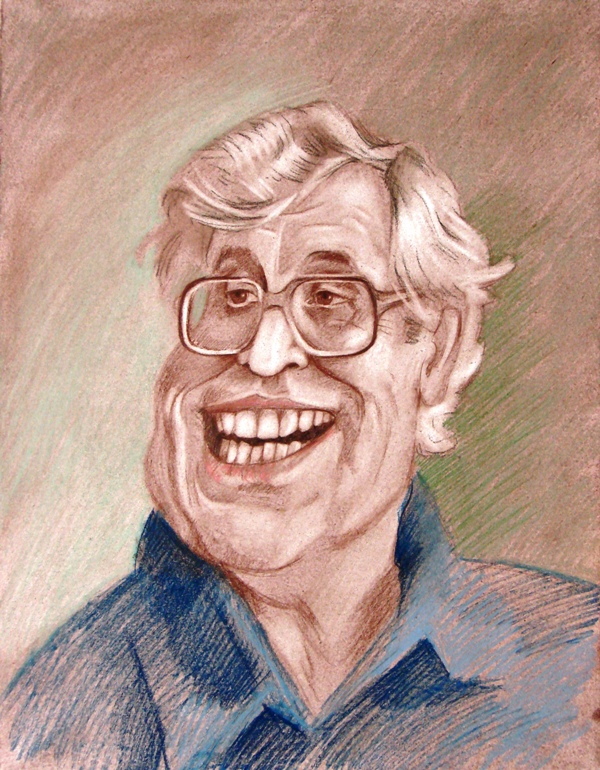 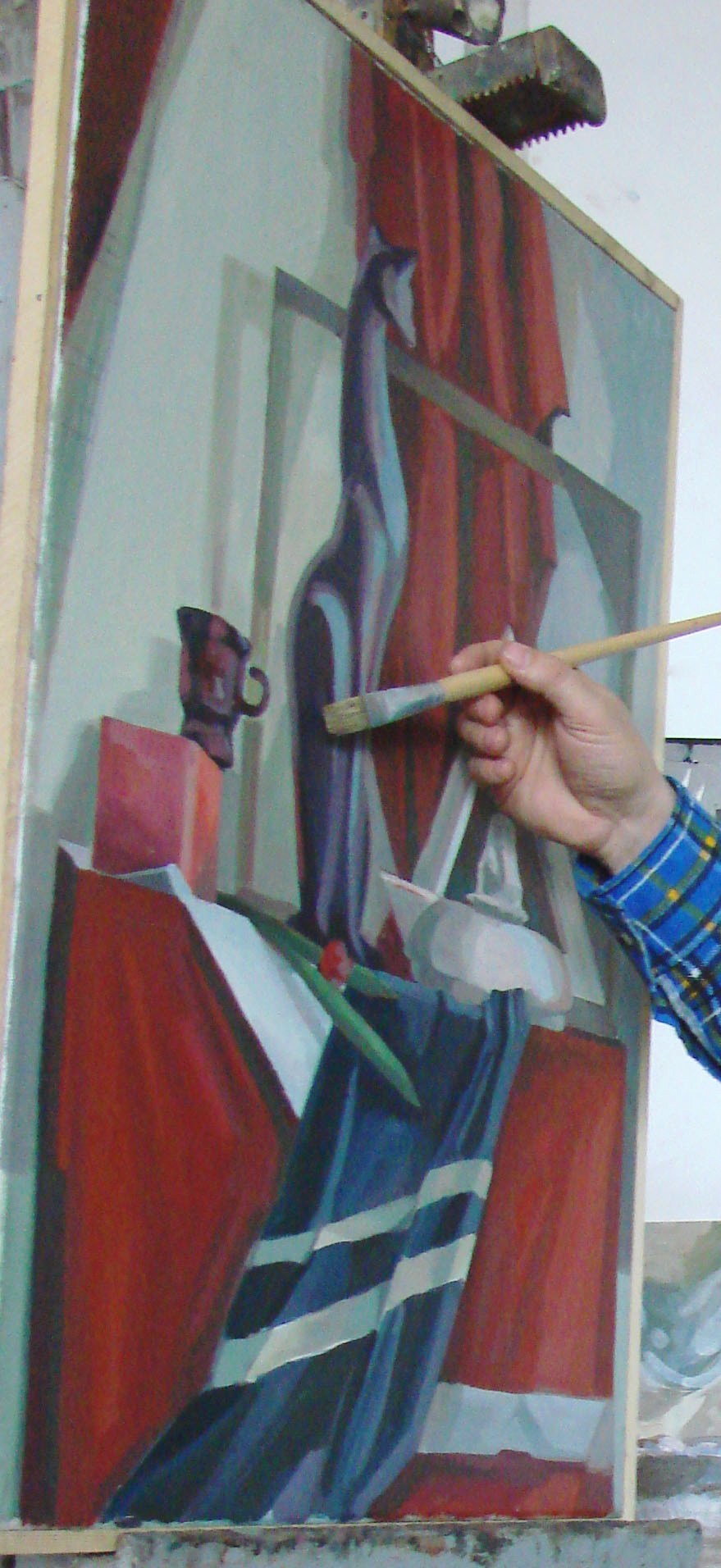 Заключение
Желаем
 вдохновения
 и творческих успехов!